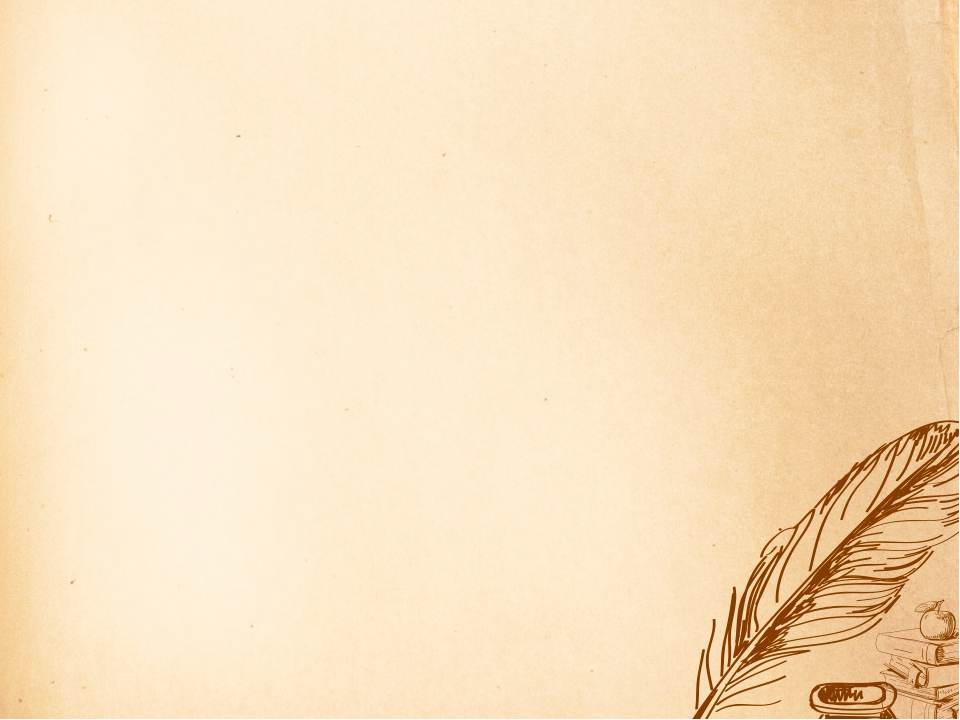 Решение профессиональных задач современного урока в условиях информационно- образовательной средыили«Если ты выбрала профессию учителя, готовься учиться всю жизнь»
Тимкина Юлия Викторовна, учитель начальных классов МКОУ гимназии г. Слободского
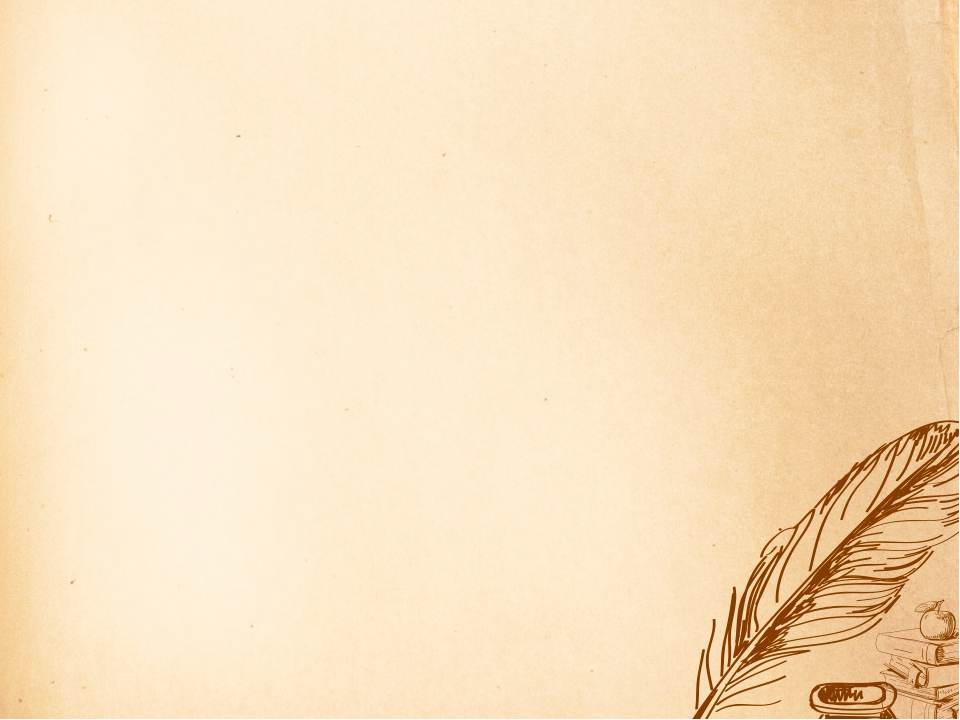 Виктор Юзефович Драгунский «Что любит Мишка».Нравственные витамины писателя.
Урок литературного чтения
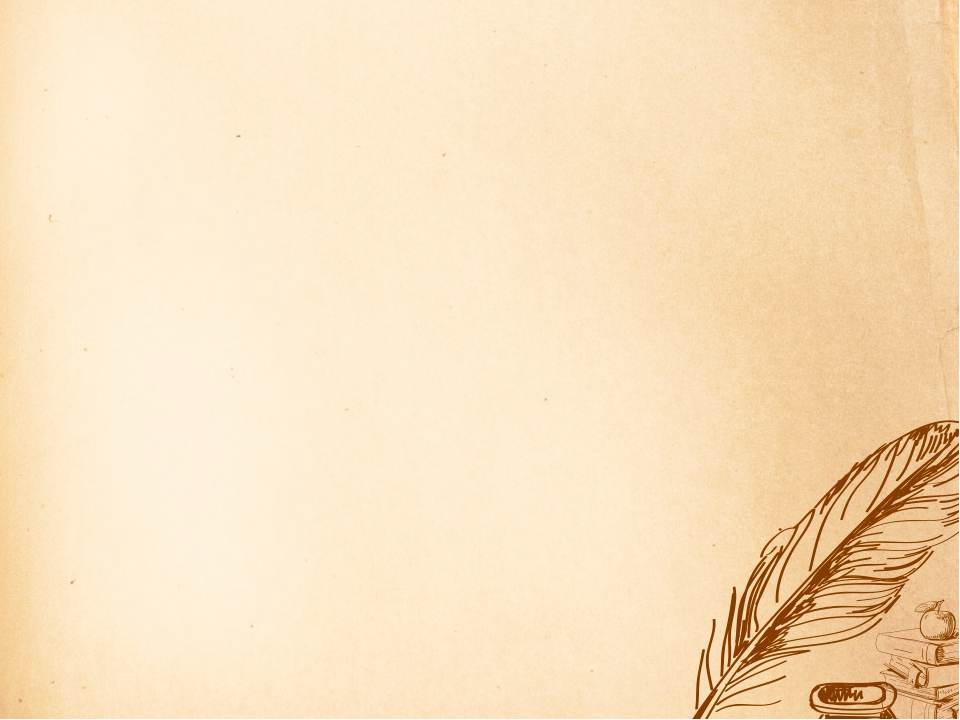 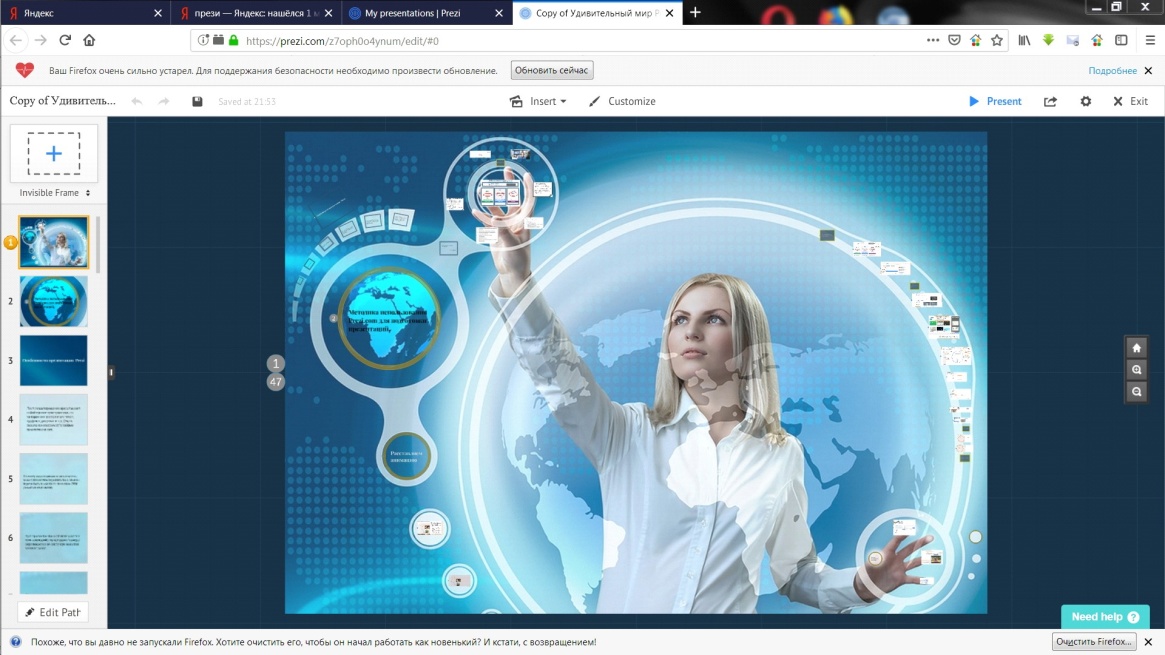 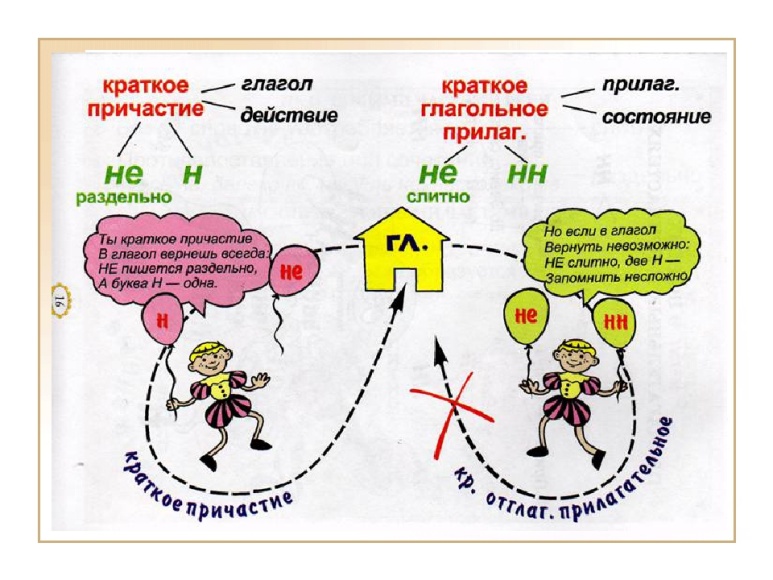 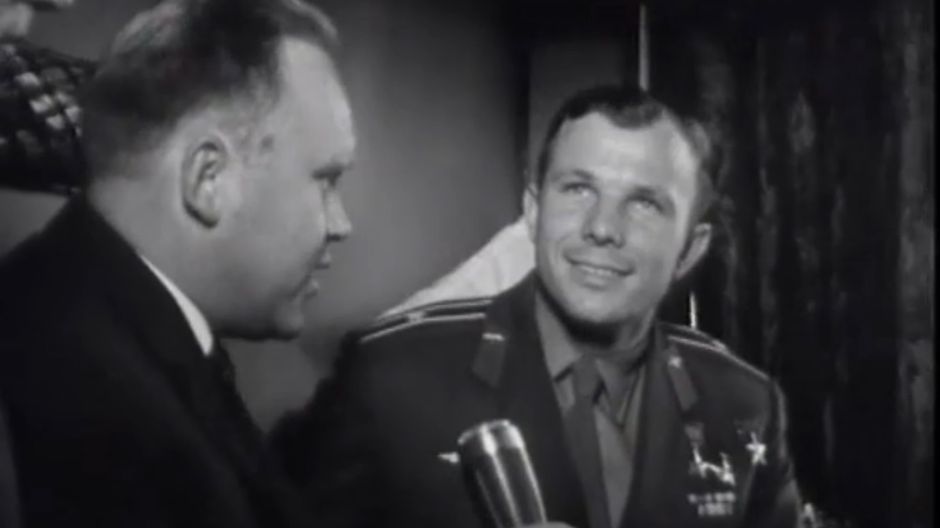 Приложения и программы:
Канва
SlideDog
SmartDraw
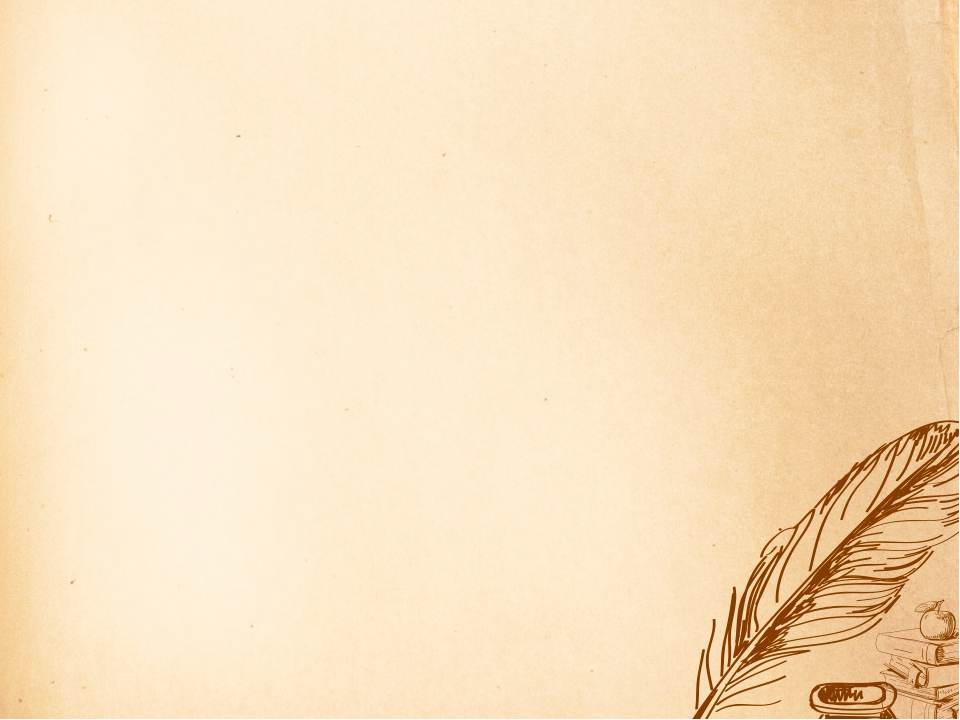 «Живые вещи писателя»
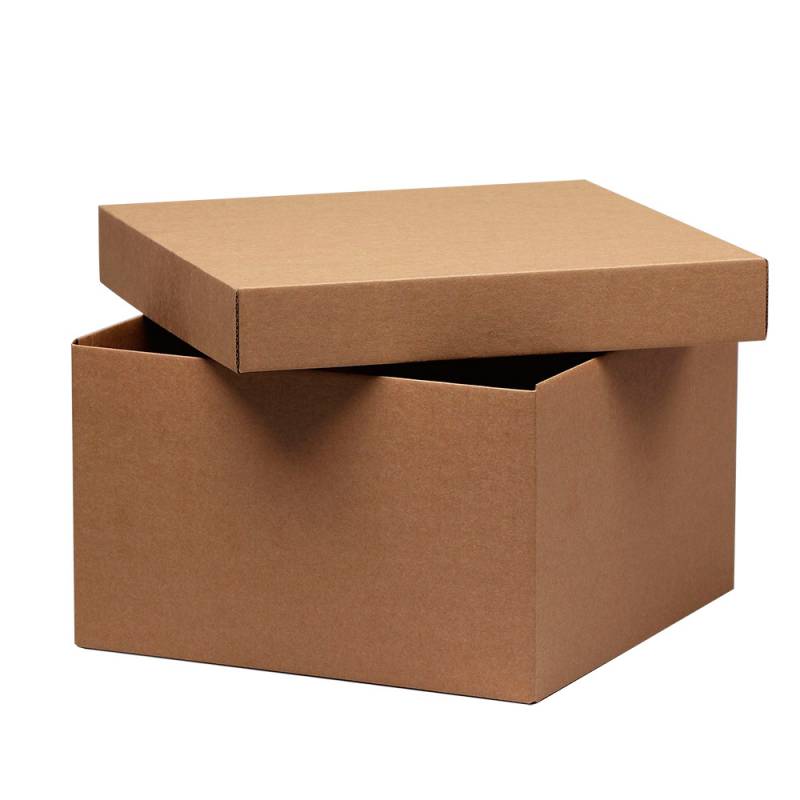 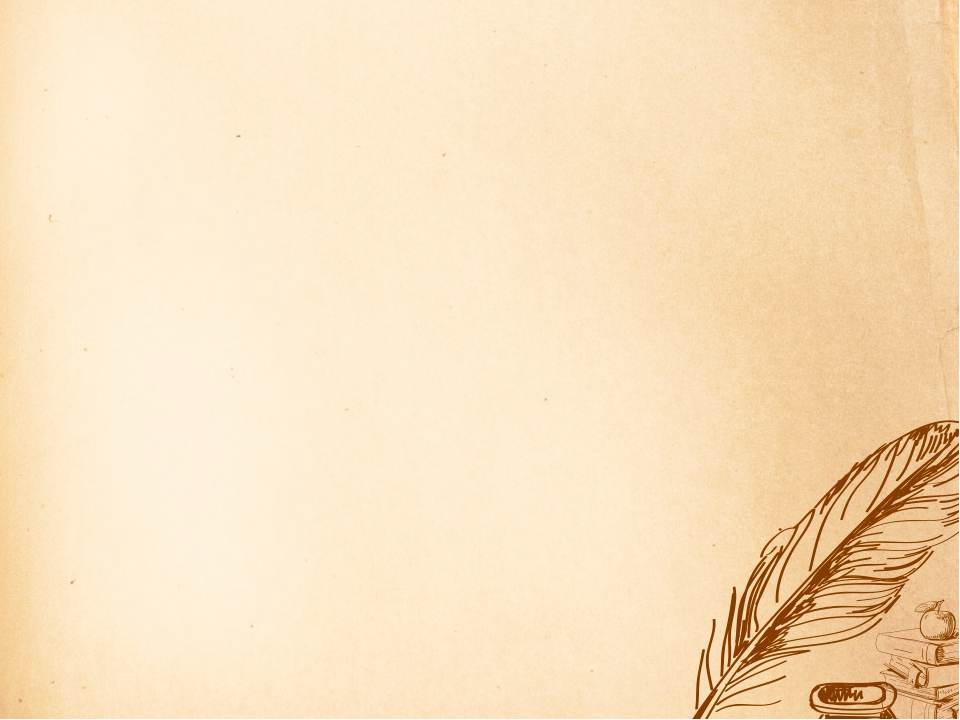 «Живые вещи писателя»
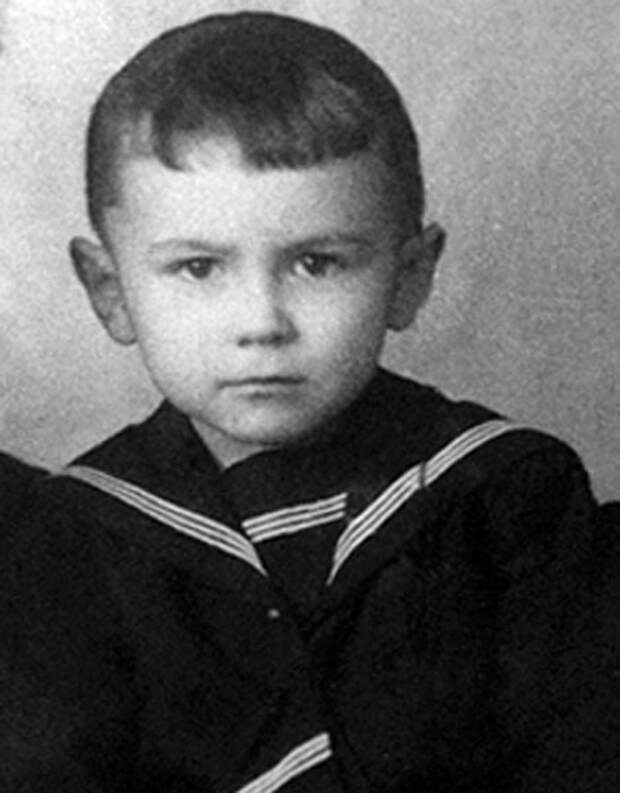 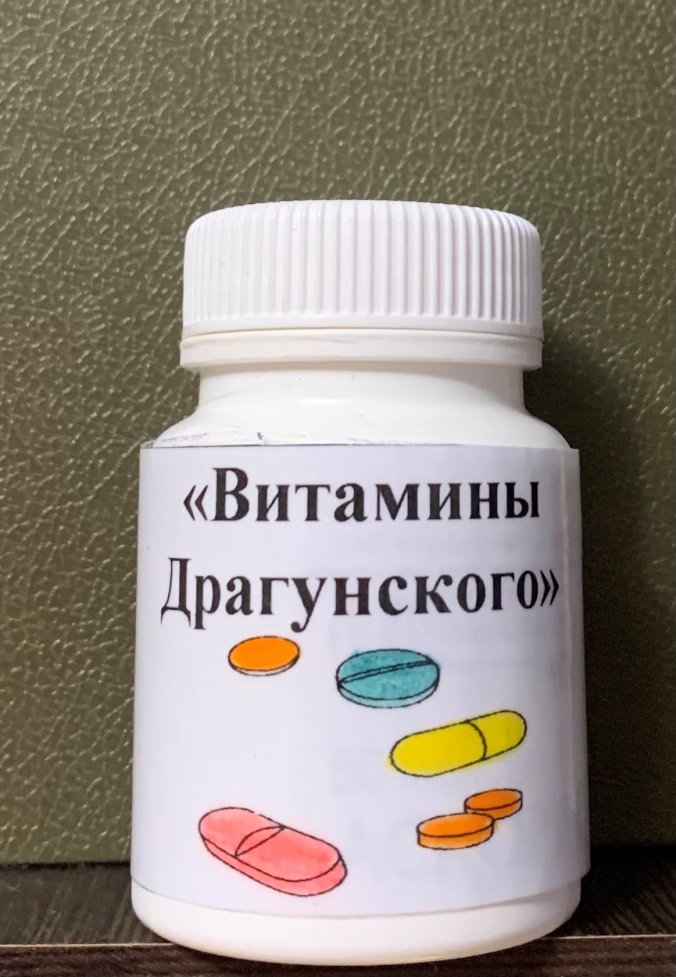 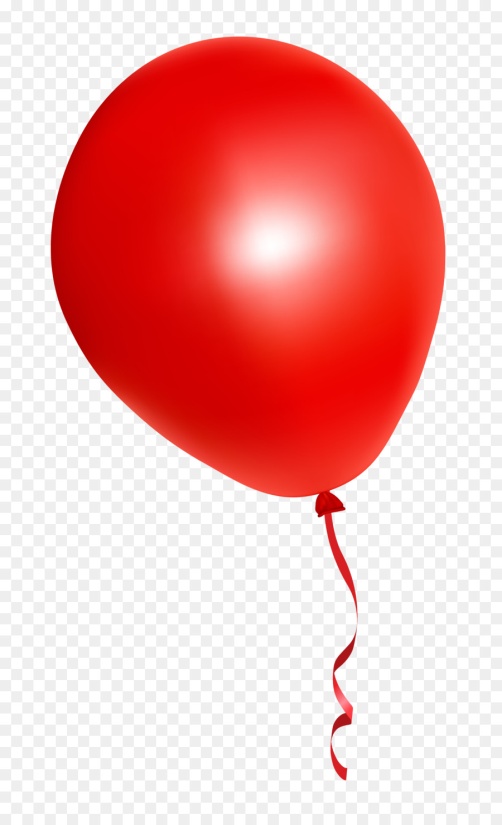 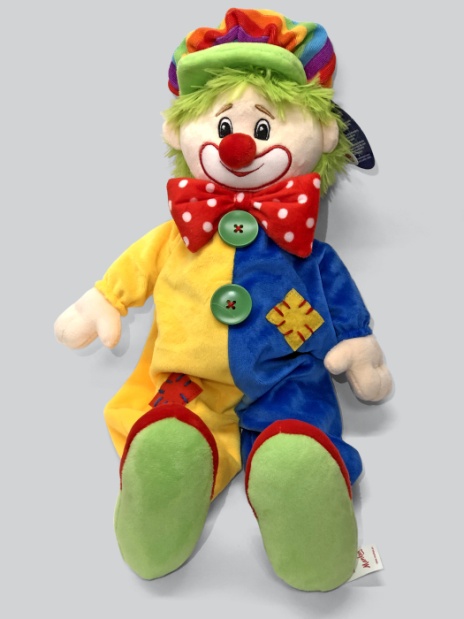 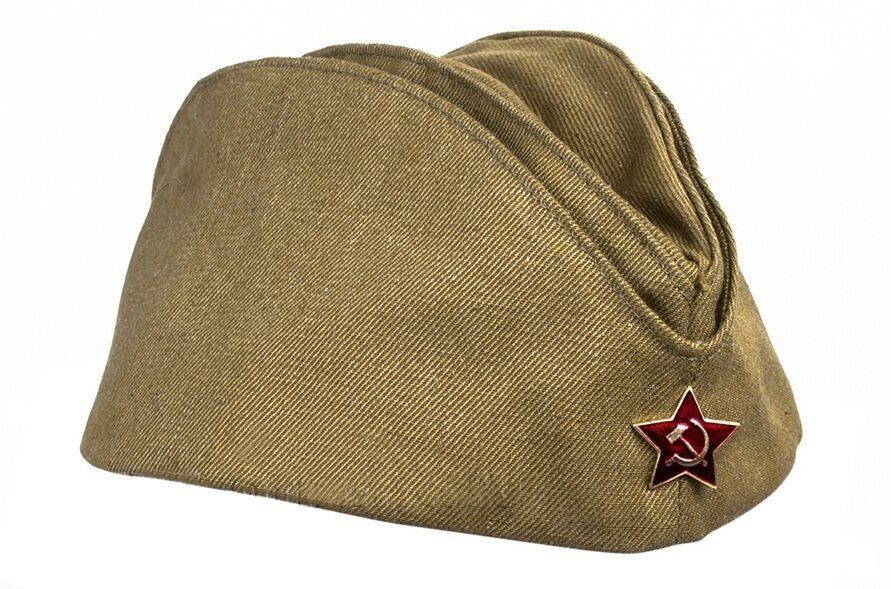 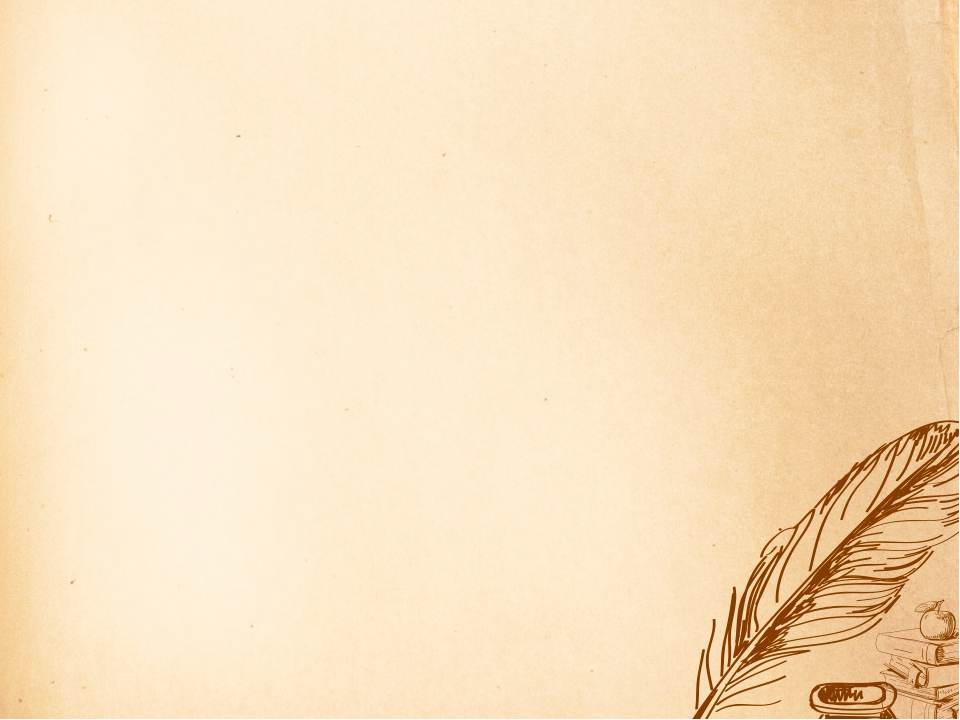 «Юному человеку нужны все витамины, все нравственные витамины… Все эти витамины дарил нашим детям щедро и талантливо Виктор Драгунский»
                    Яков Аким
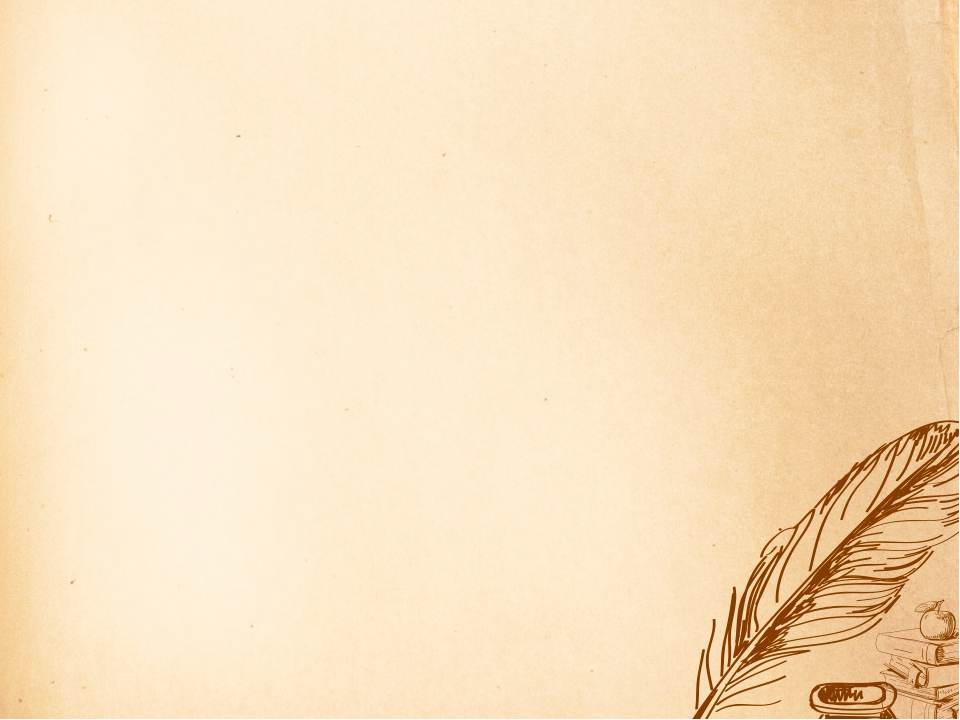 «Сделай правильный выбор»
1 группа
Таблица «Витамины»
Научно- популярная статья «Биография Я. Акима»
Презентация «Писатели – друзья»
2группа
Список рассказов В. Драгунского
Презентация «Витамины в растительной пище»
Научно- популярная статья «Биография В. Драгунского»
3 группа
Энциклопедия «Человек и его здоровье»
Сеть «Интернет»
Презентация «Рассказы В. Драгунского»
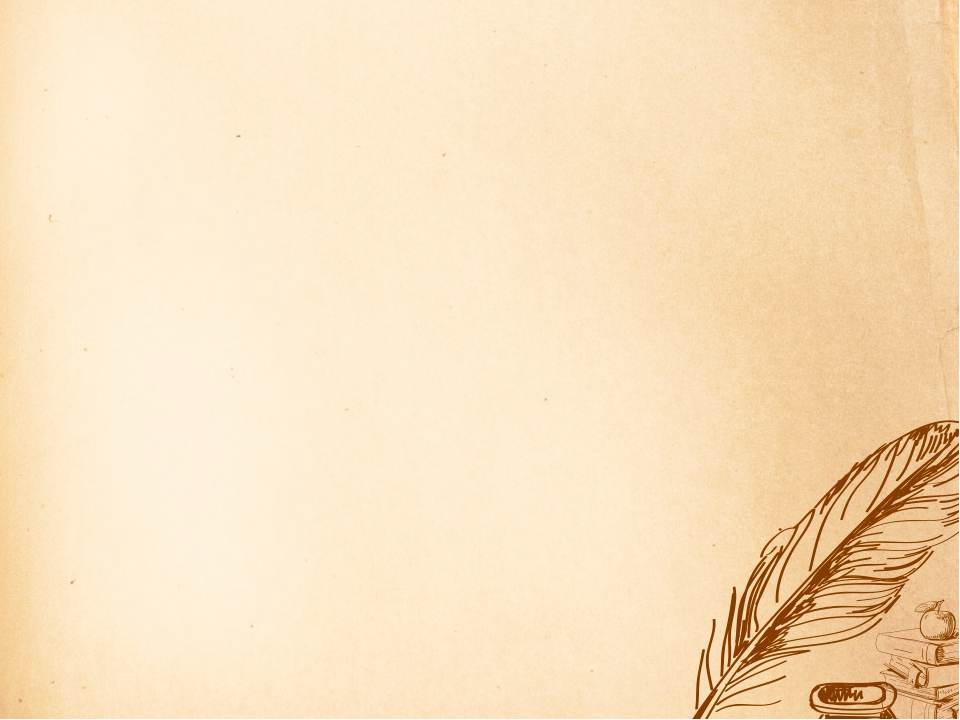 МОДЕРАЦИЯ – 
новый тип взаимодействия педагога и школьника
Учитель –
 навигатор учения в цифровой образовательной среде
«Облако слов»
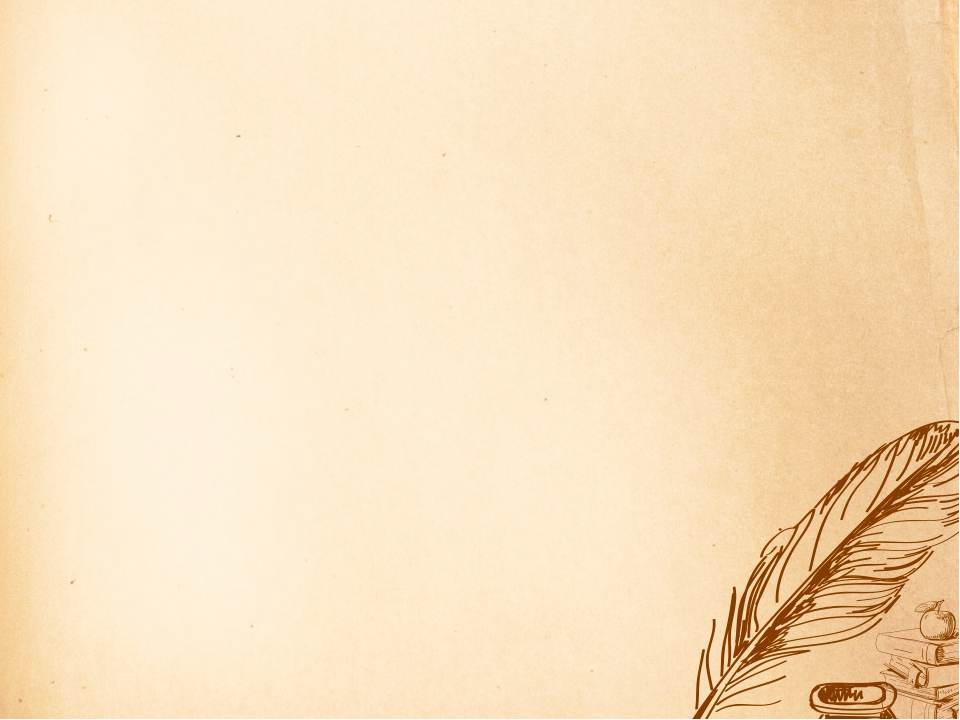 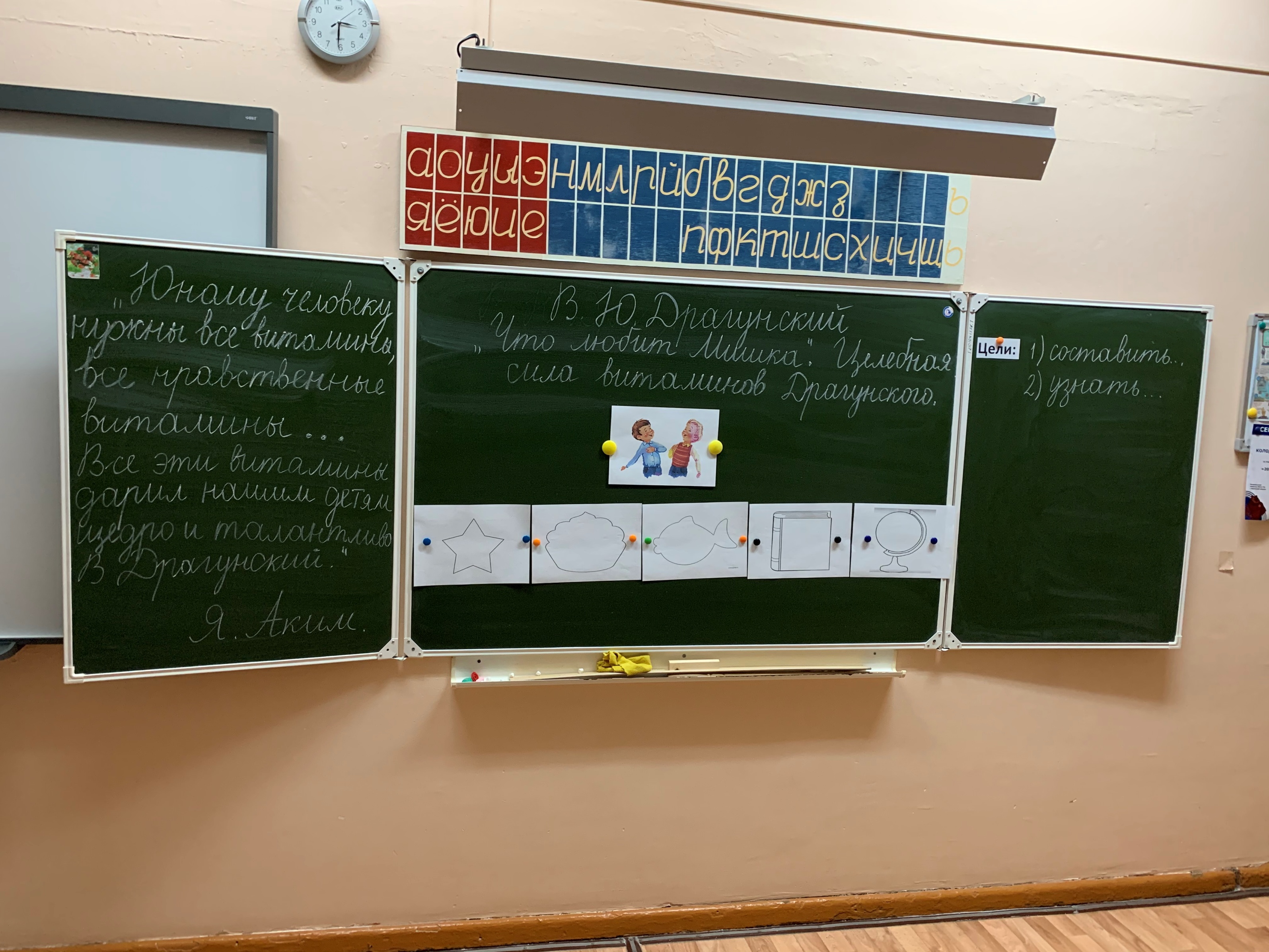 «Облако слов»
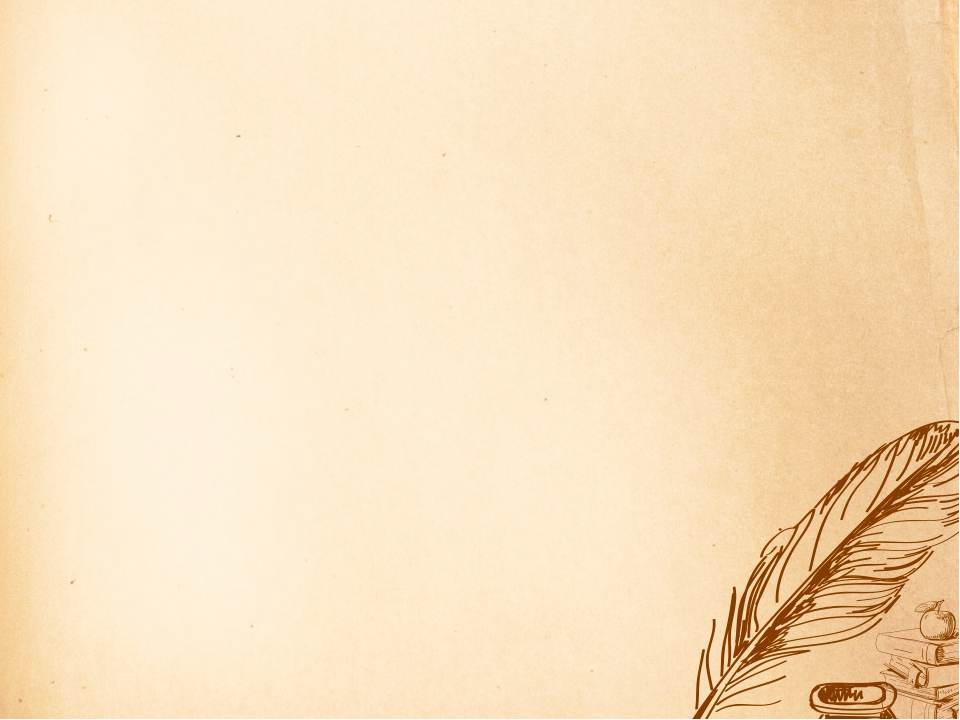 1.Выбираем форму «облака» (образ героя).
2. Красным фломастером, печатными буквами записываем в «облаке» слова ( главное, что любил герой)
3. Другим цветом записываем 
  черты характера героя.
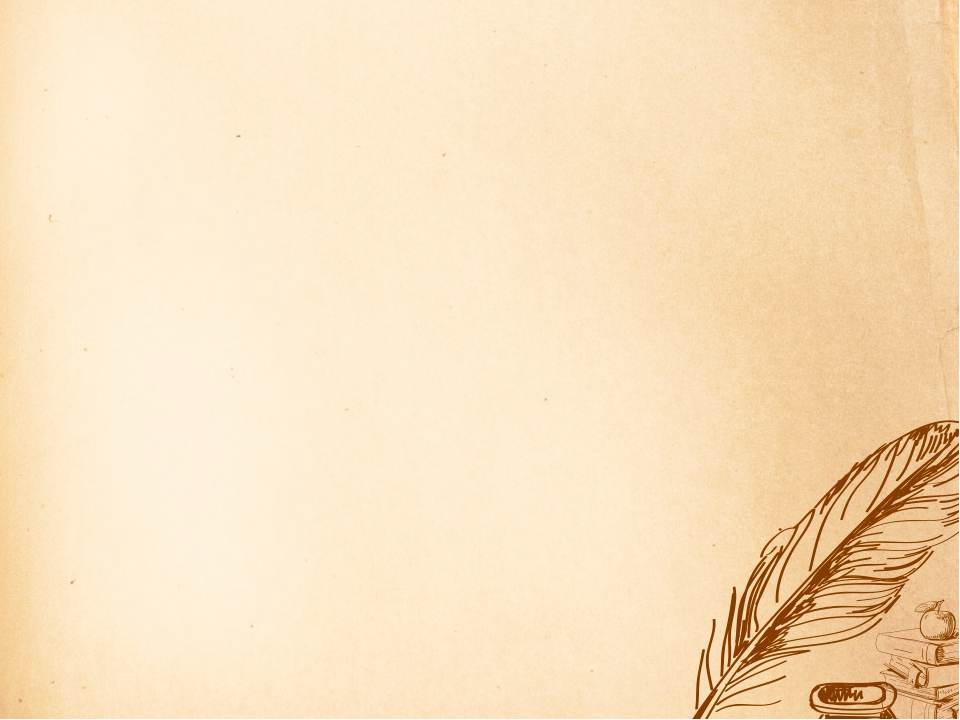 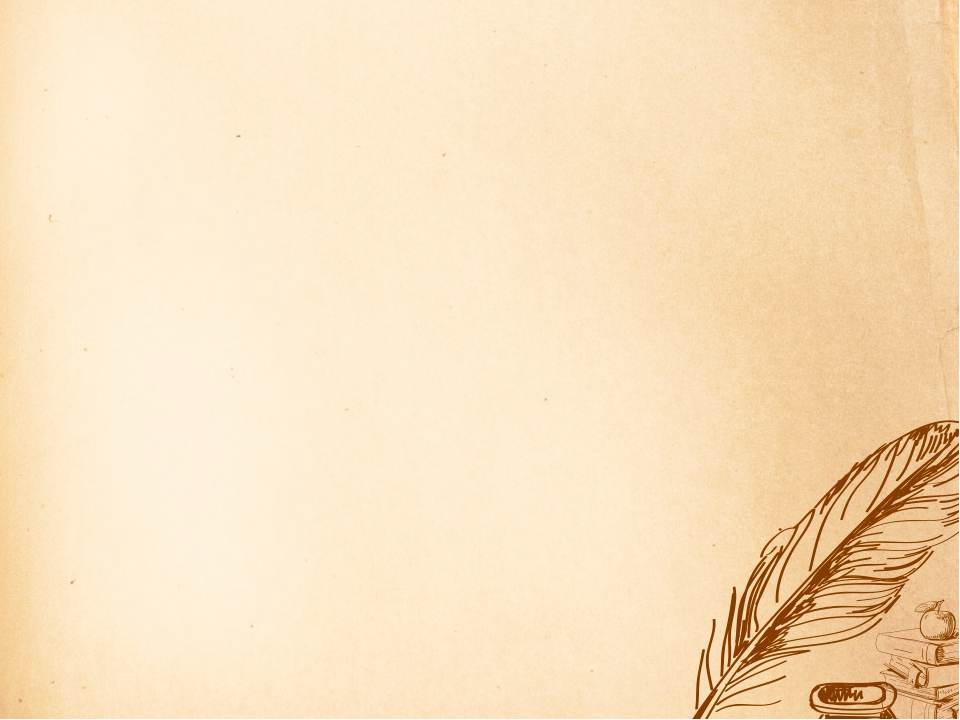 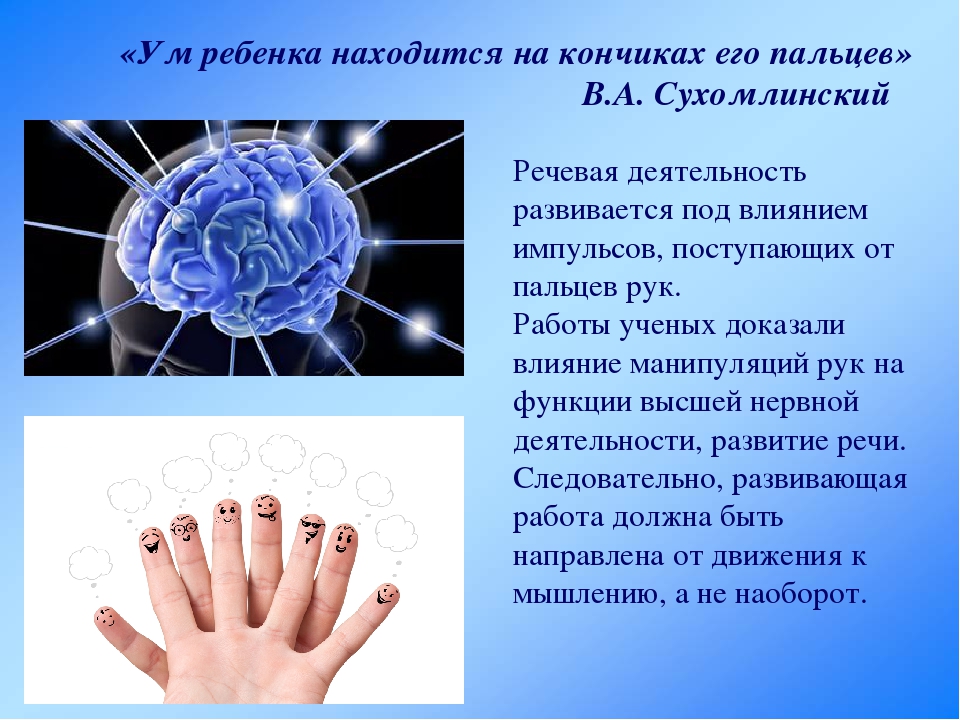 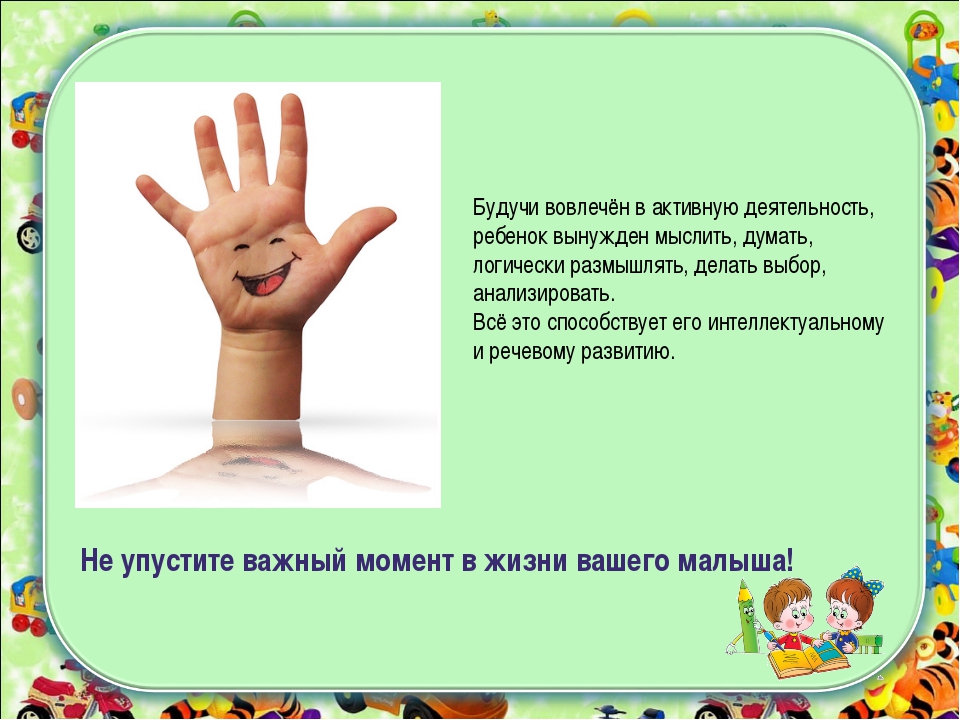 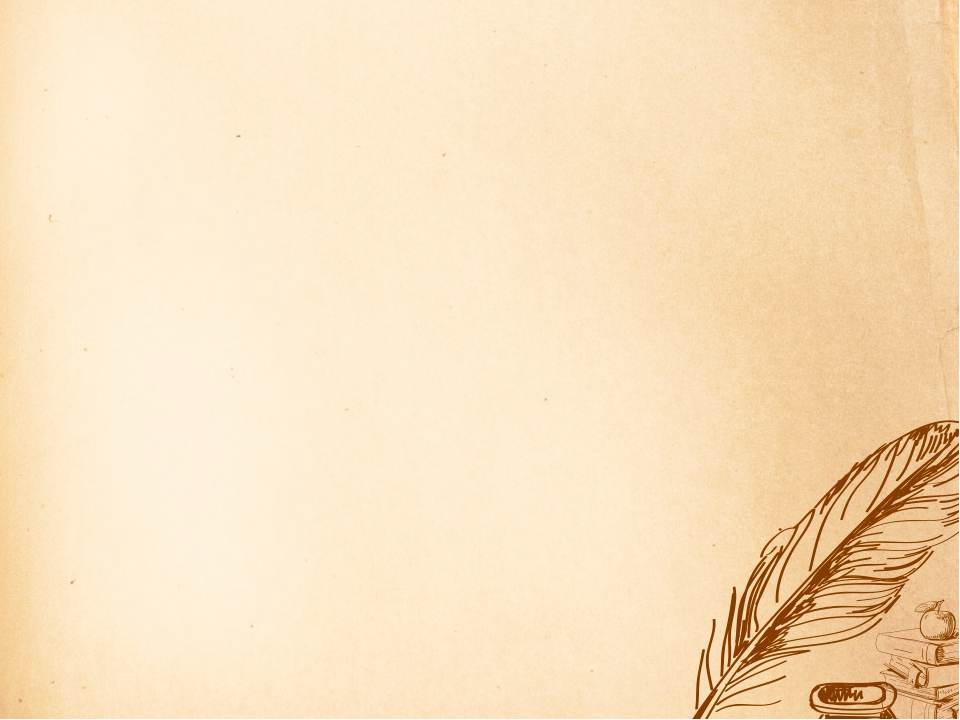 Электронный флипчарт
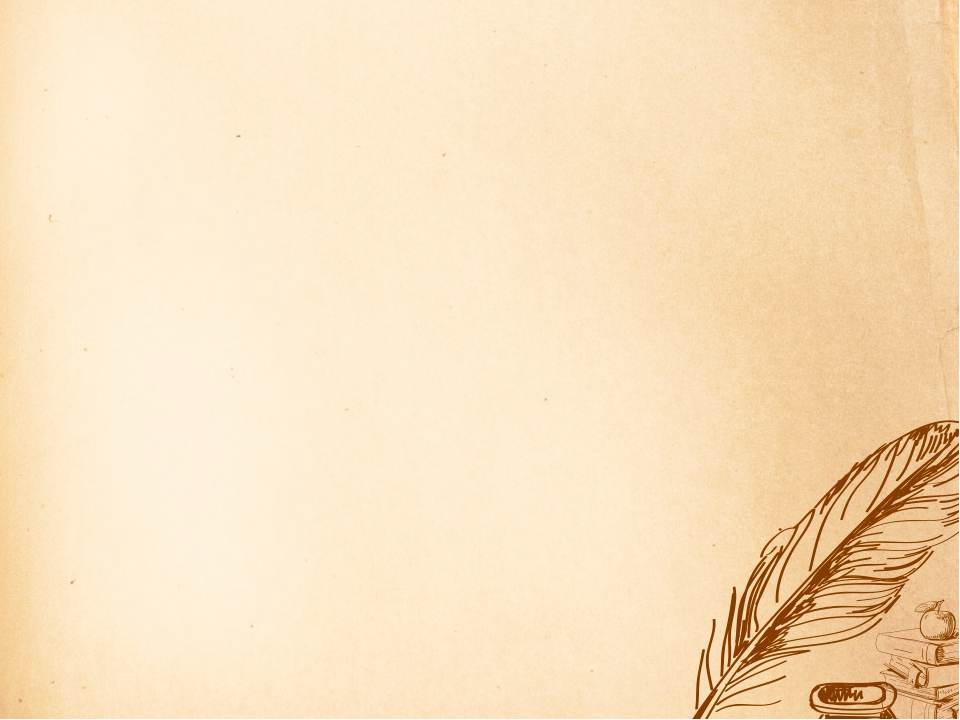 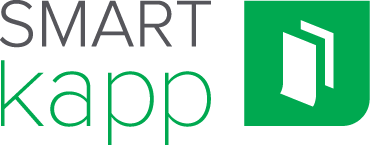 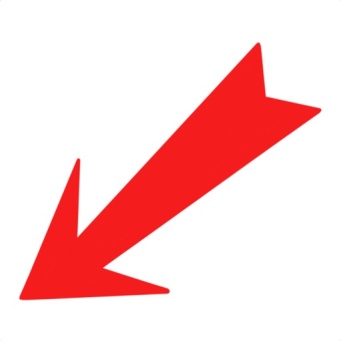 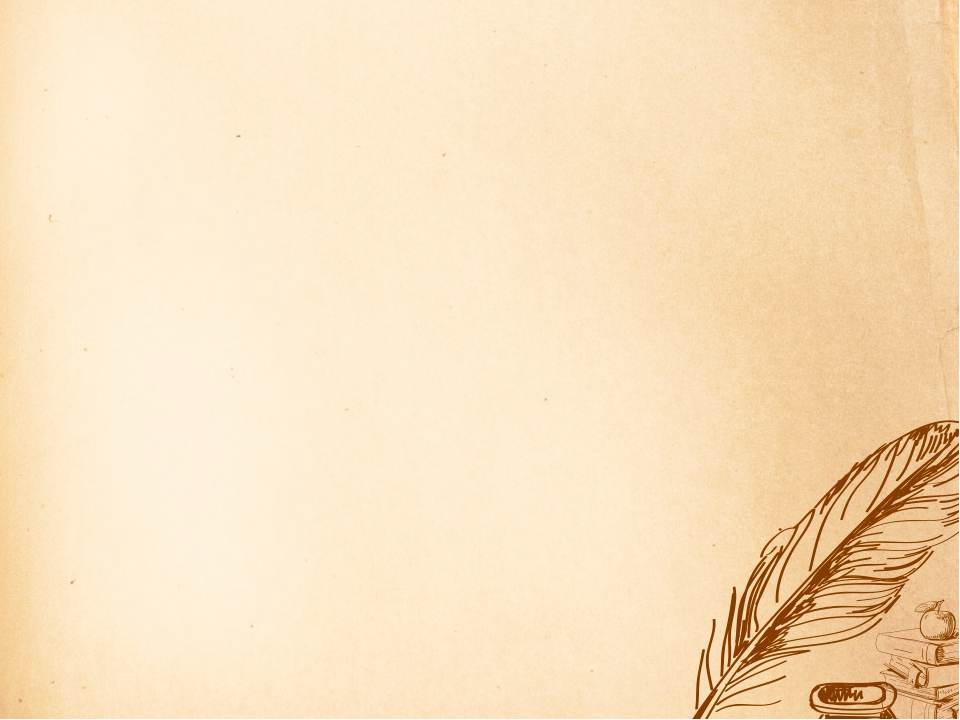 Электронный флипчарт
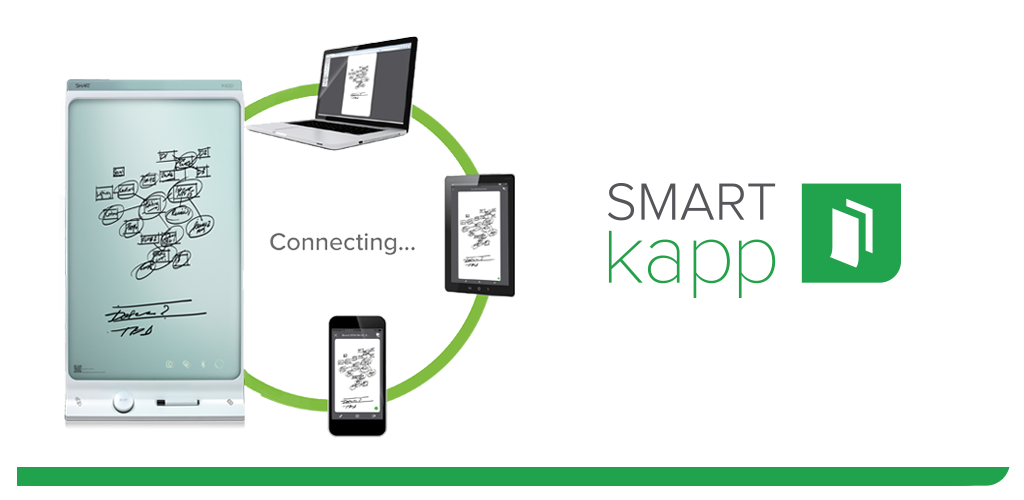 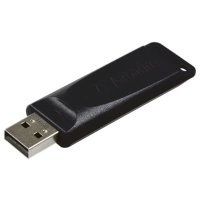 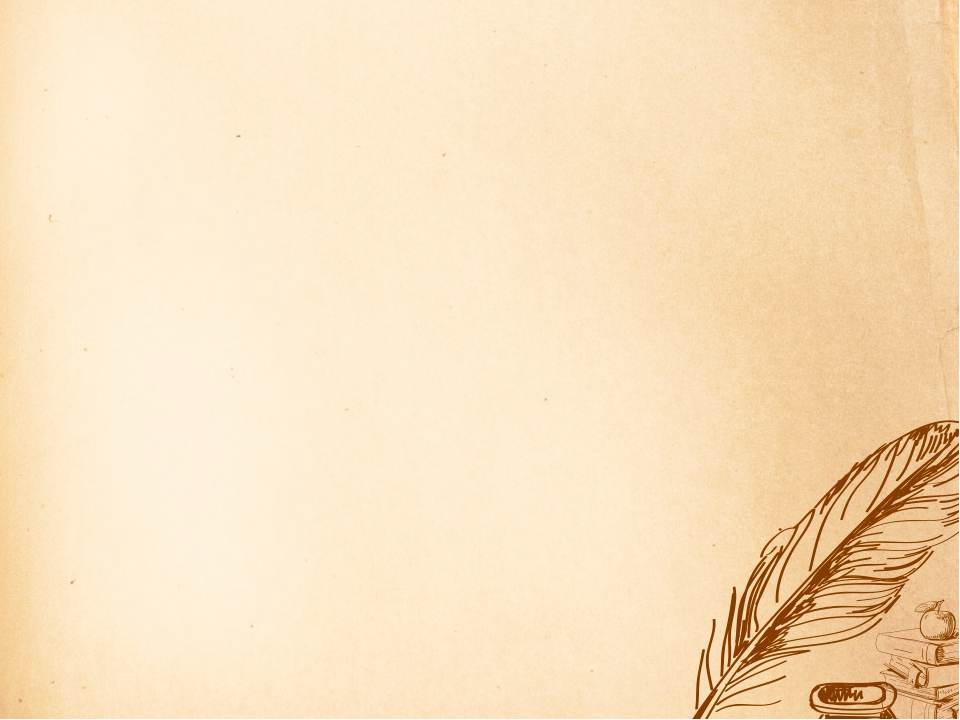 Притча о простом карандаше.
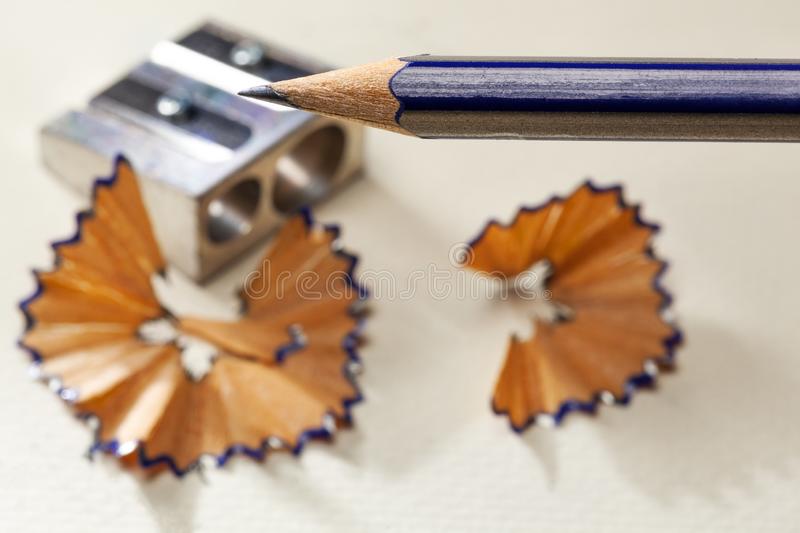